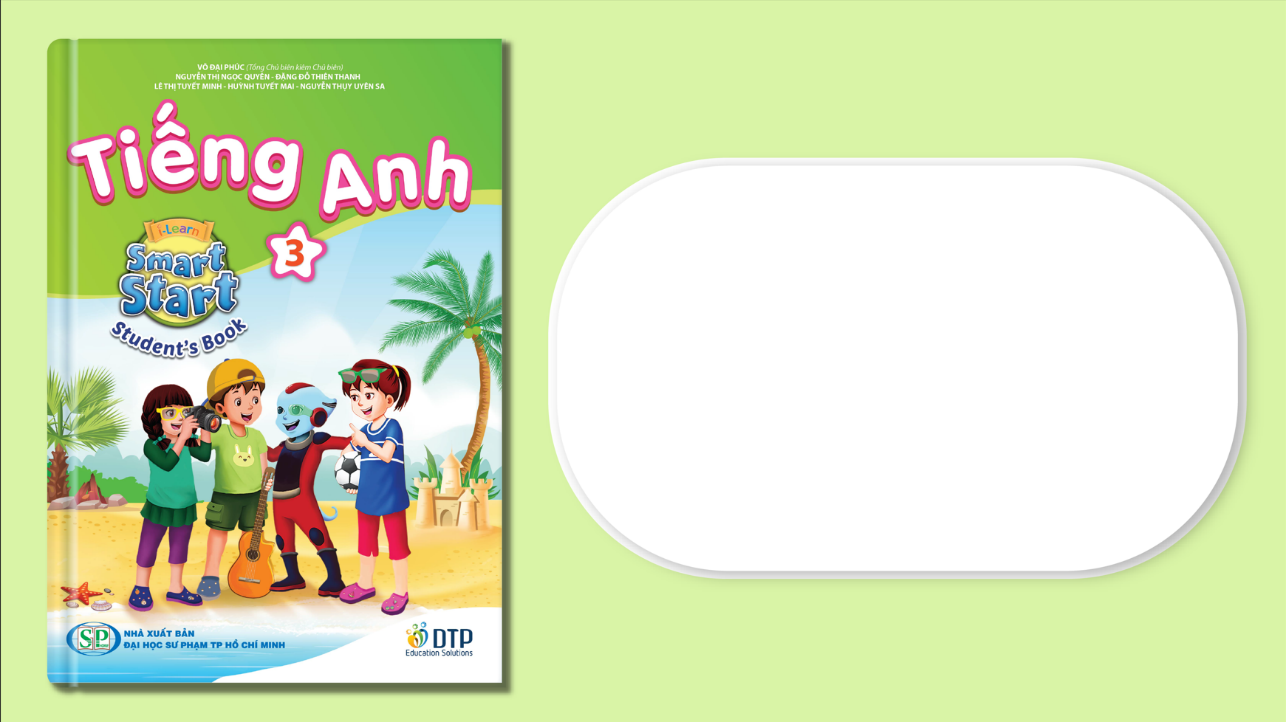 Unit 5: Sports and hobbies
Lesson 1.2
Page 69
Objectives
By the end of this lesson, students will be able to…

Vocabulary: badminton, tennis, volleyball, basketball, soccer 
Structure: Can you play soccer?
                   - Yes, I can./No, I can't.
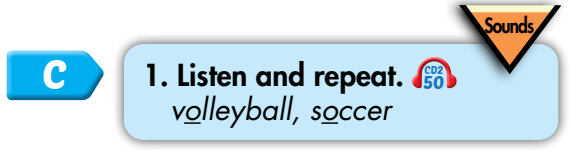 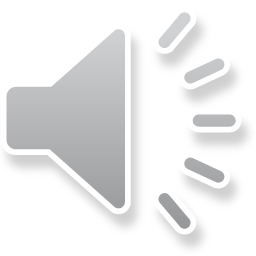 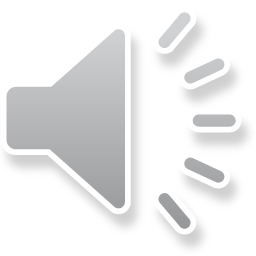 /ɑː/
volleyball
soccer
Click on each word to hear the sound.
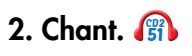 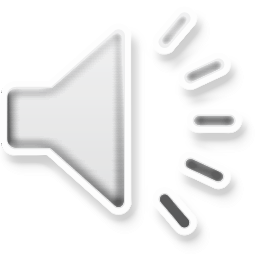 /ɑː/, /ɑː/, /ɑː/,/ɑː/, /ɑː/, /ɑː/,volleyball, soccer,/ɑː/, /ɑː/, /ɑː/.
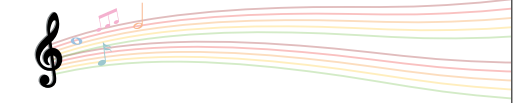 /ɑː/, /ɑː/, /ɑː/,
/ɑː/, /ɑː/, /ɑː/,
volleyball, soccer,
/ɑː/, /ɑː/, /ɑː/.
Click to follow the lyrics.
Do a similar chant. 🎤
Click on the circle to open the chant
/ɑː/
🎤
🎤
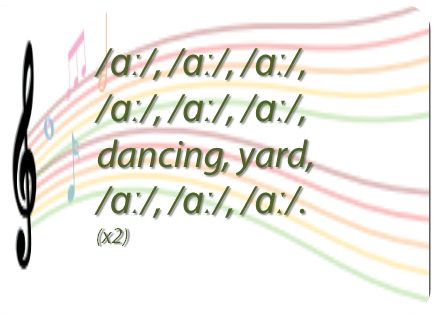 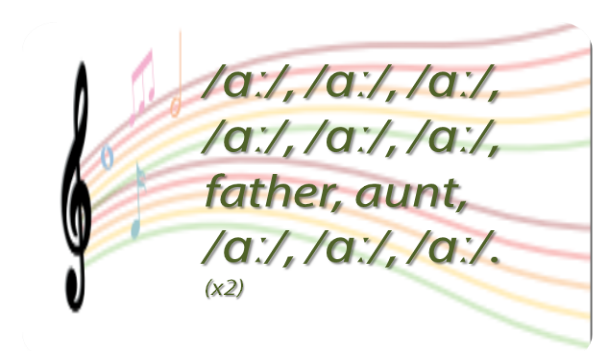 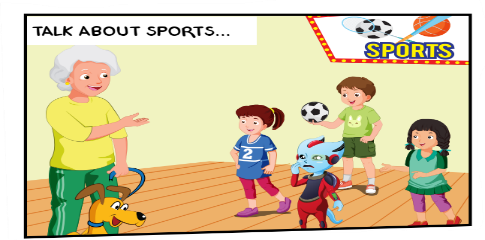 1
Who is she?
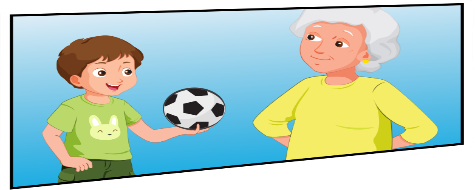 Are they talking about soccer?
2
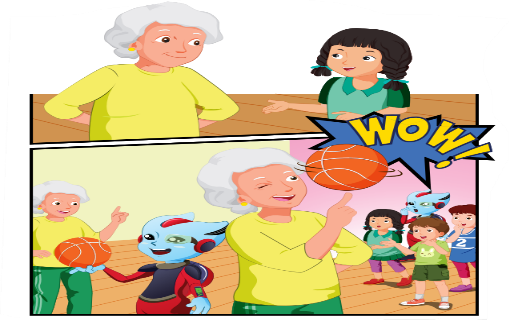 What are they talking about?
3
4
What is Grandma doing ?
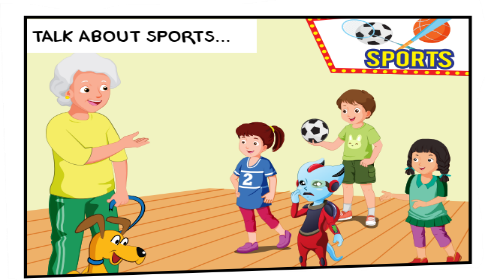 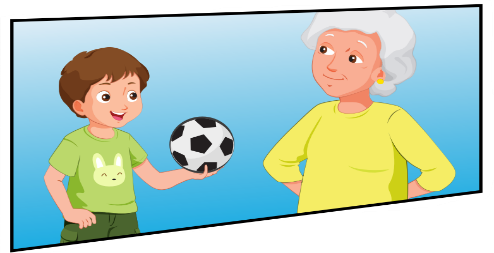 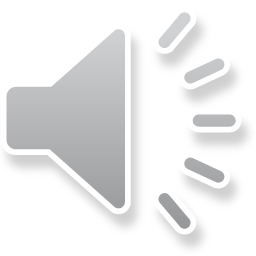 2
1
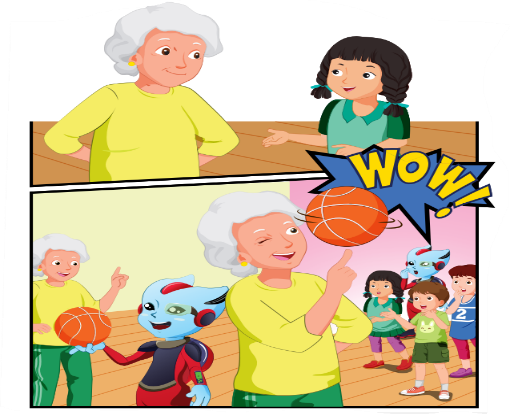 3
1. Grandma: Lucy, can you play badminton?Lucy: Yes, I can, Grandma.
2. Grandma: Hey, Tom, can you play tennis?Tom: No, I can't
3. Grandma: Mai, can you play volleyball?Mai: Yes, I can. I love volleyball.Grandma: Me too. It's a lot of fun.
4. Grandma: Alfie, can you play basketball?Alfie: No, I can't.Lucy: What about you, Grandma?Grandma: Watch this!Children: Wow!
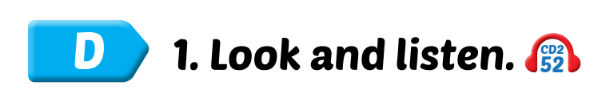 4
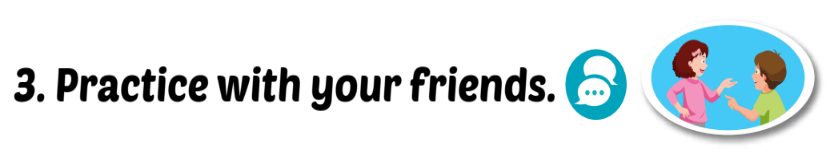 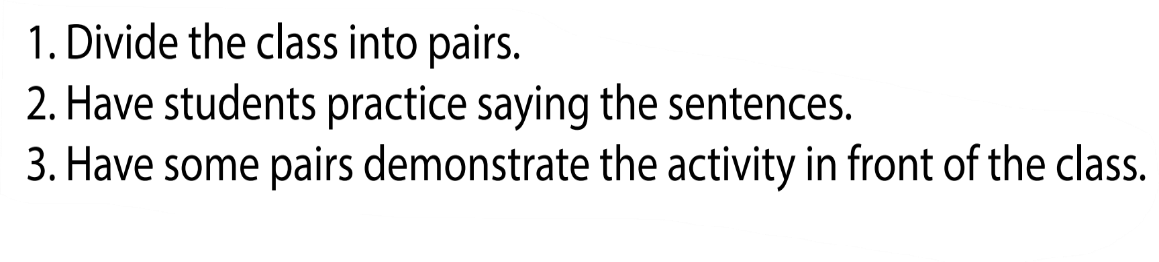 Can you play soccer?
Yes, I can.
/No, I can't.
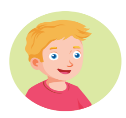 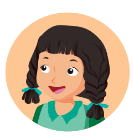 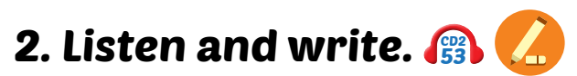 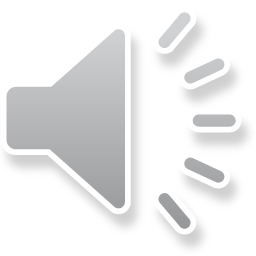 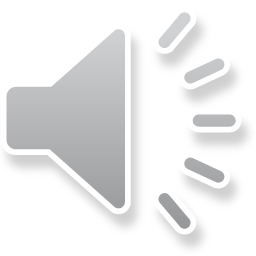 Click on each box to hear the sound.
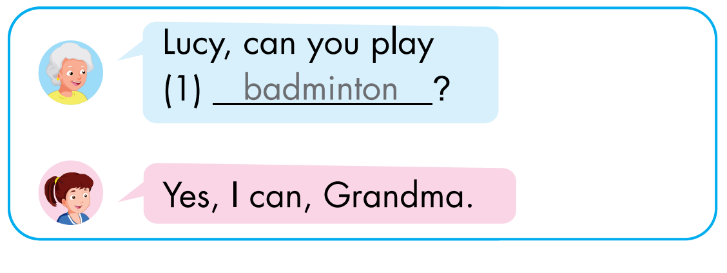 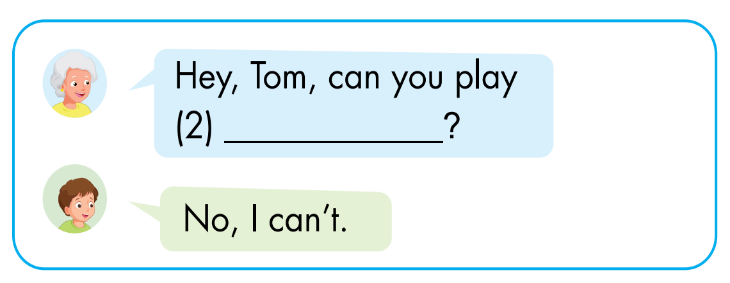 tennis
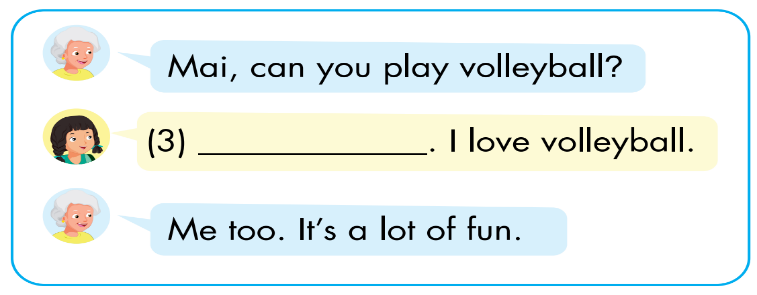 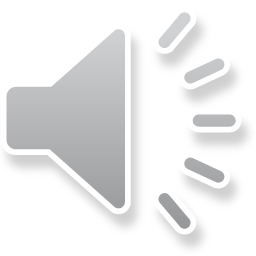 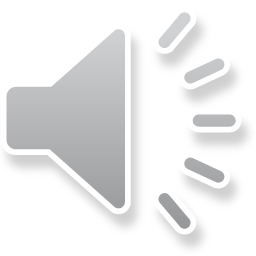 Click on each box to hear the sound.
Yes, I can
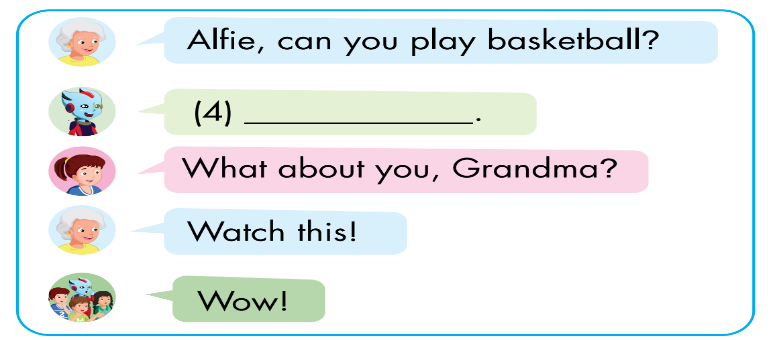 No, I can’t.
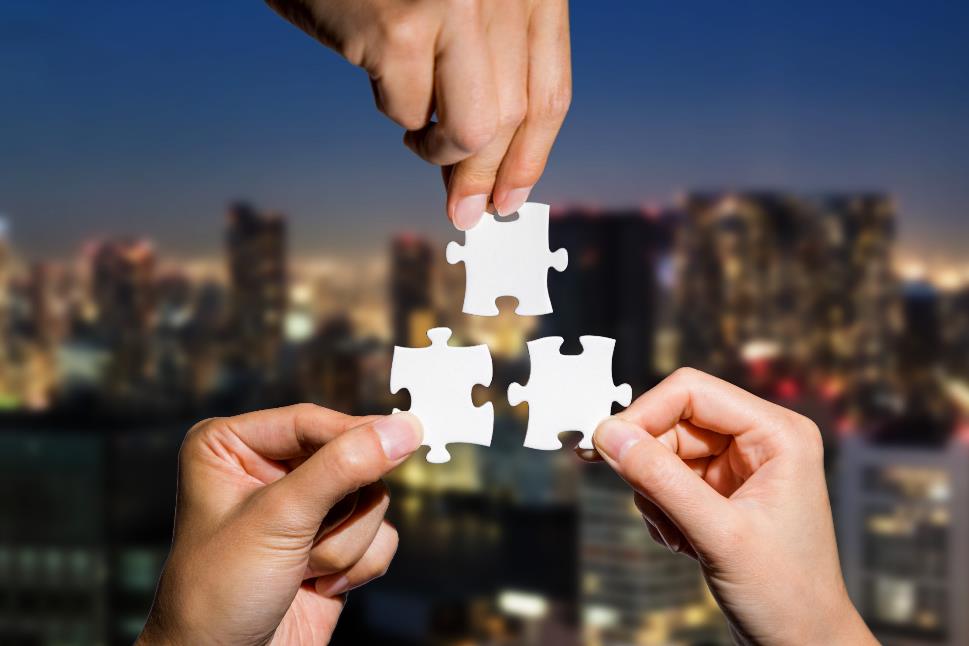 CONSOLIDATION
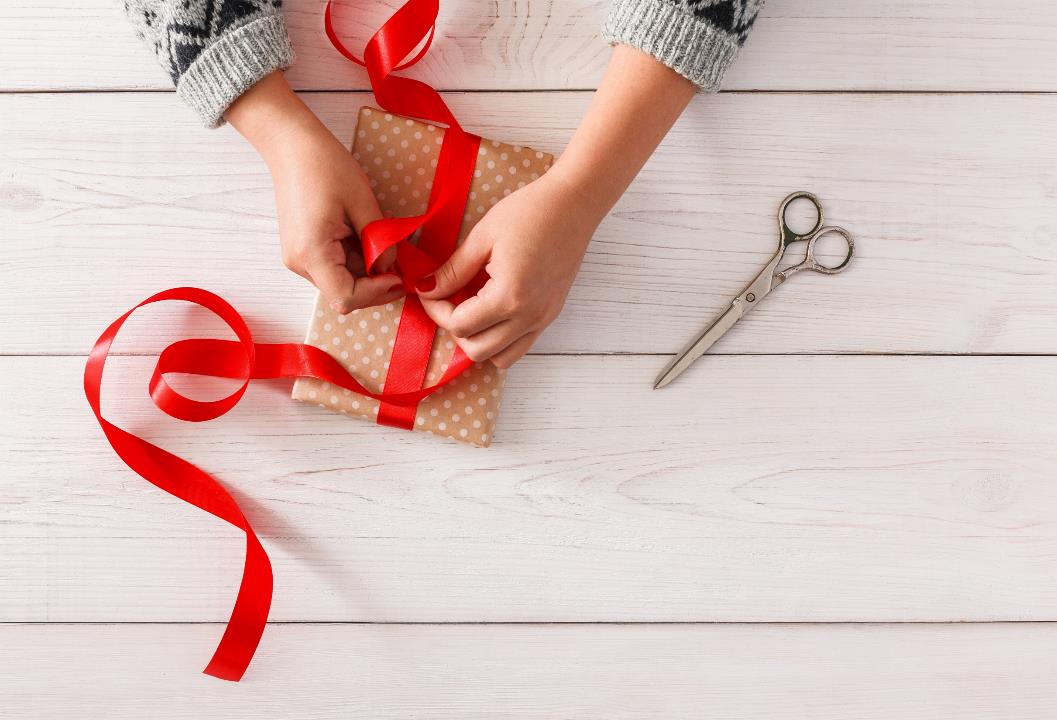 WRAP-UP
Today’s lesson
Vocabulary
badminton 
tennis
volleyball
basketball
soccer
Structures/ Sentence patterns
Can you play soccer?
    - Yes, I can./No, I can't.
Lesson 3
Homework
Do the exercises in Tiếng Anh 3 i-Learn Smart Start Workbook (page 49)
Do the exercises in Tiếng Anh 3 i-Learn Smart Start Notebook (page 34)
Prepare the next lesson (page 70)
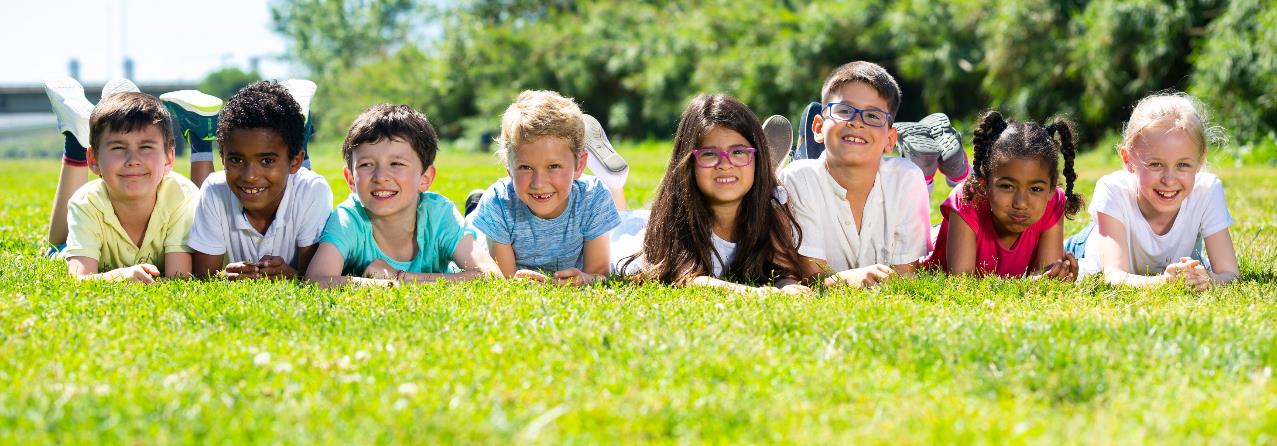 Have a nice day!